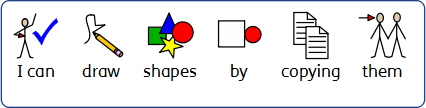 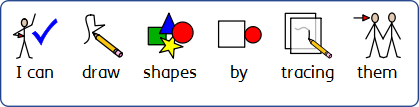 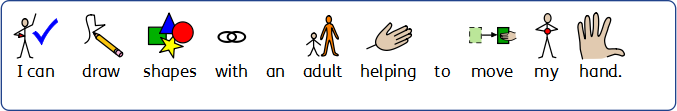 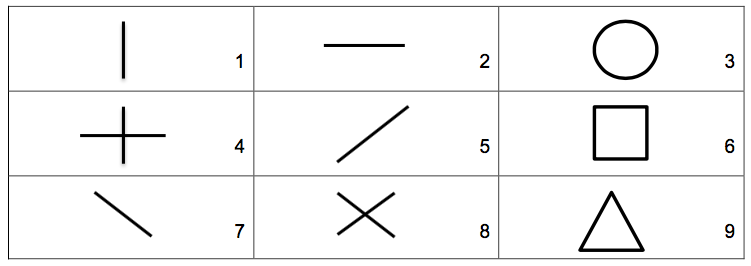 Sensory Mark Making
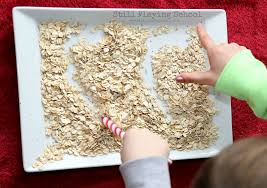 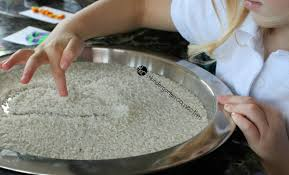 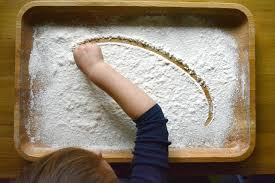 Rice
Oats
Flour
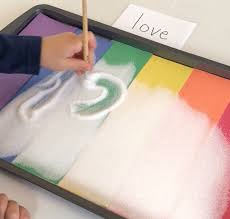 You will need:
Tray
Choose one item to add
A shape for your child to copy
Paintbrush, straw, pencil to mark make with if your child does not want to use their finger